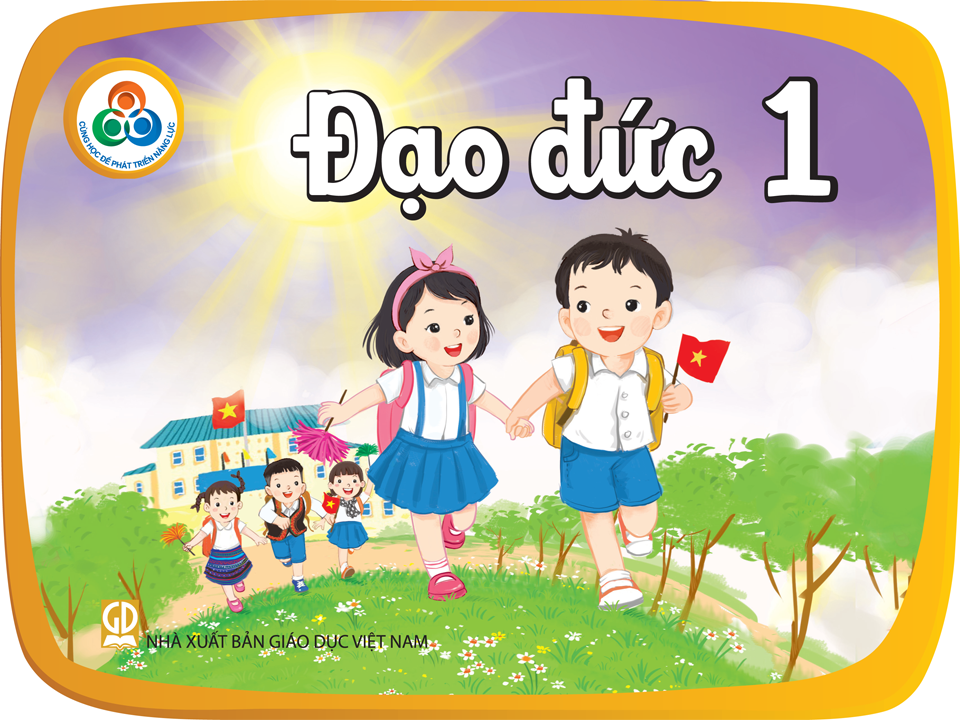 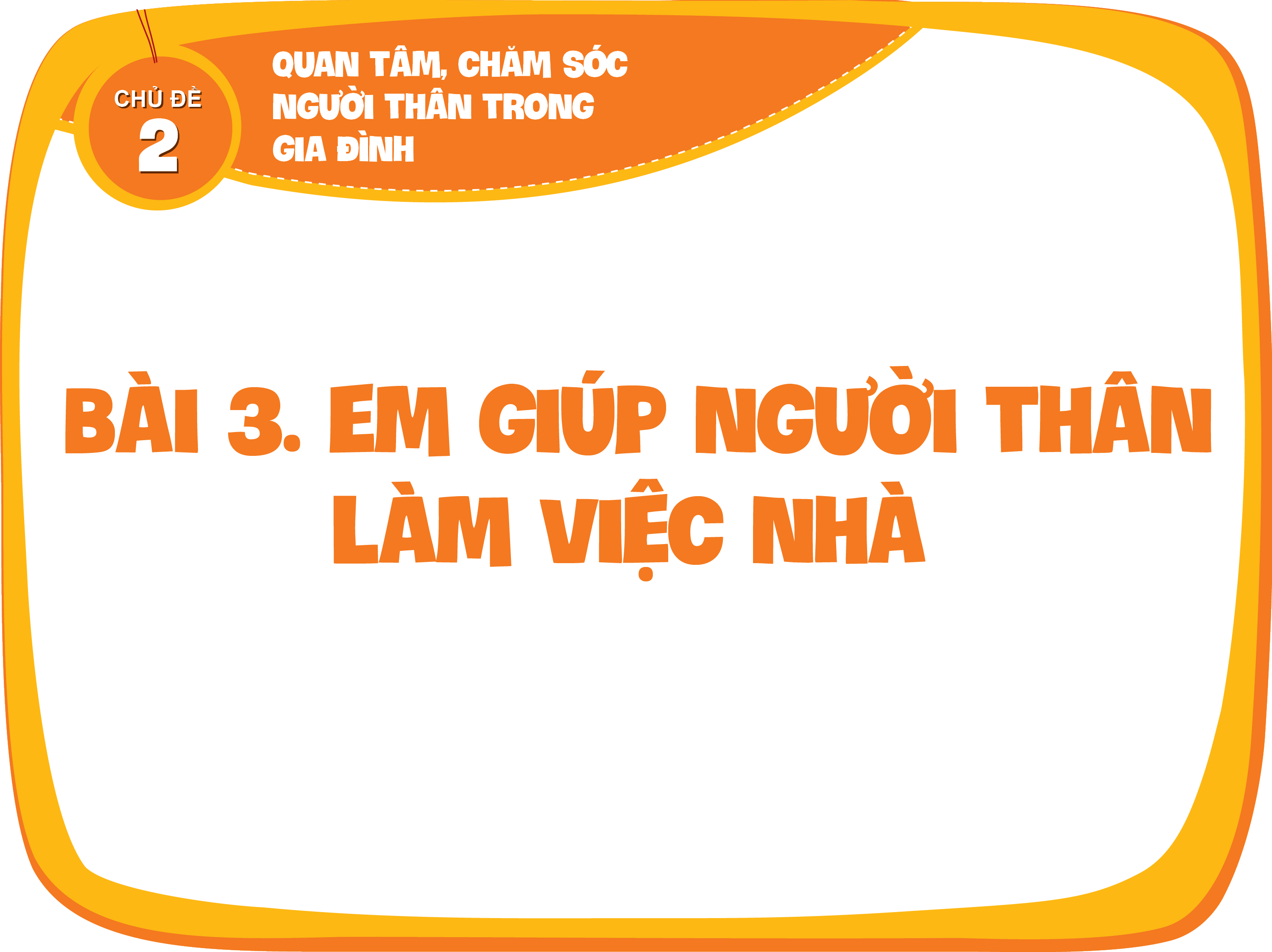 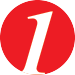 Em hãy hát và vỗ tay theo nhạc bài Bé quét nhà
(Sáng tác: Hà Đức Hậu).
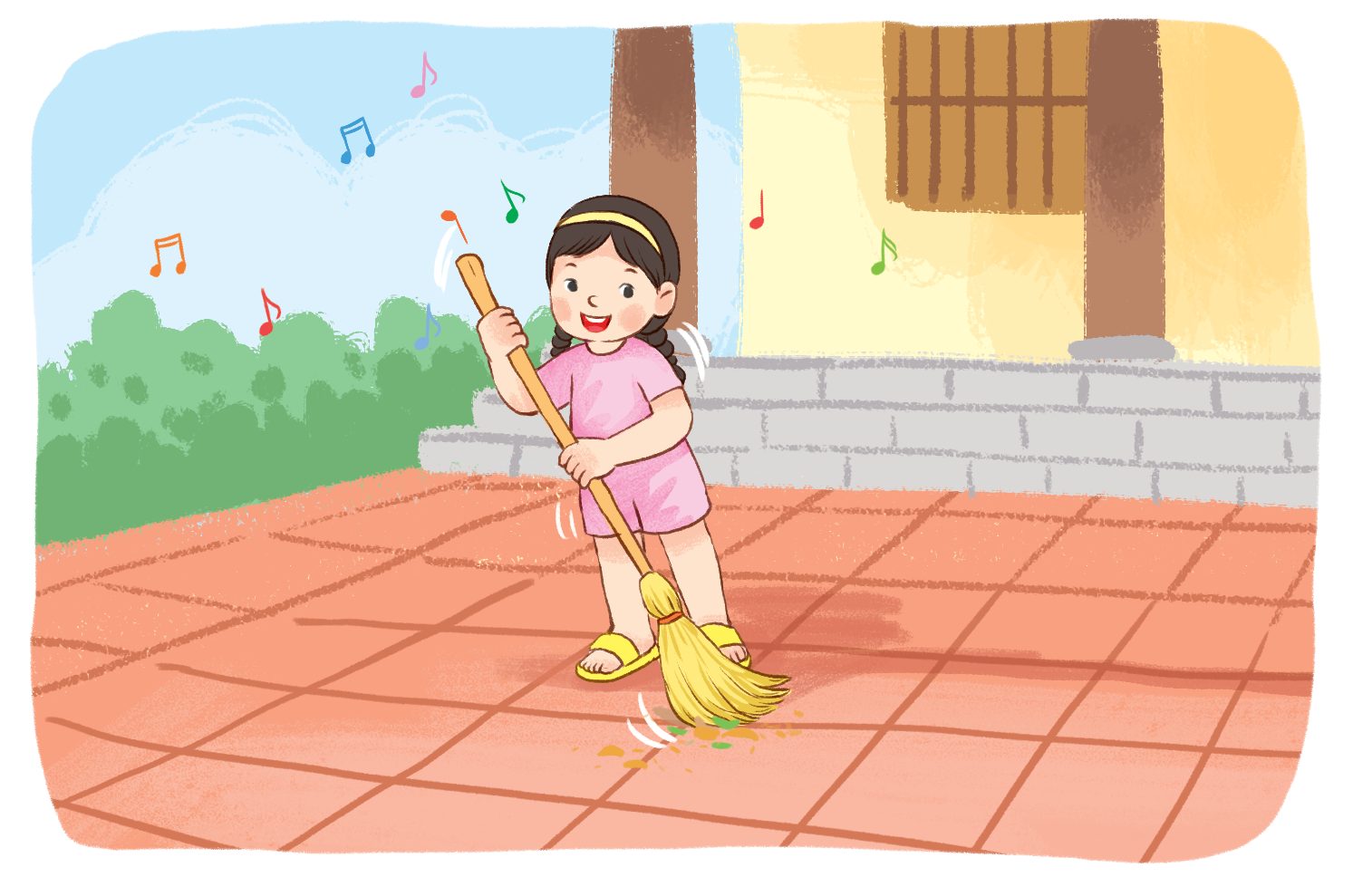 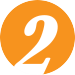 Em hãy cho biết hành động của bạn nào 
đáng khen.
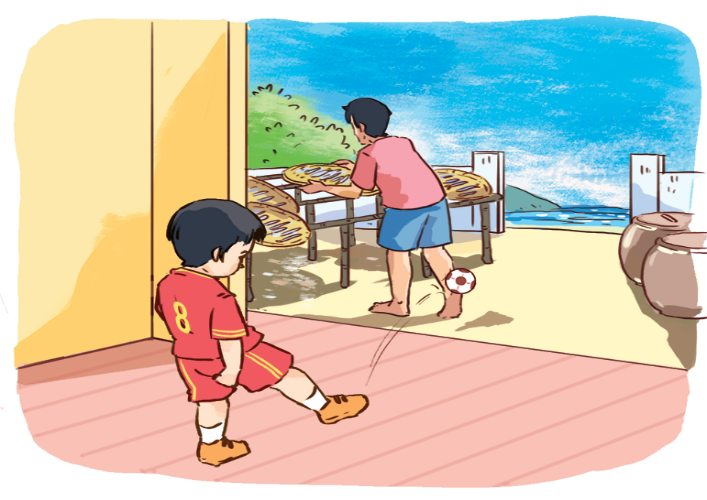 2
1
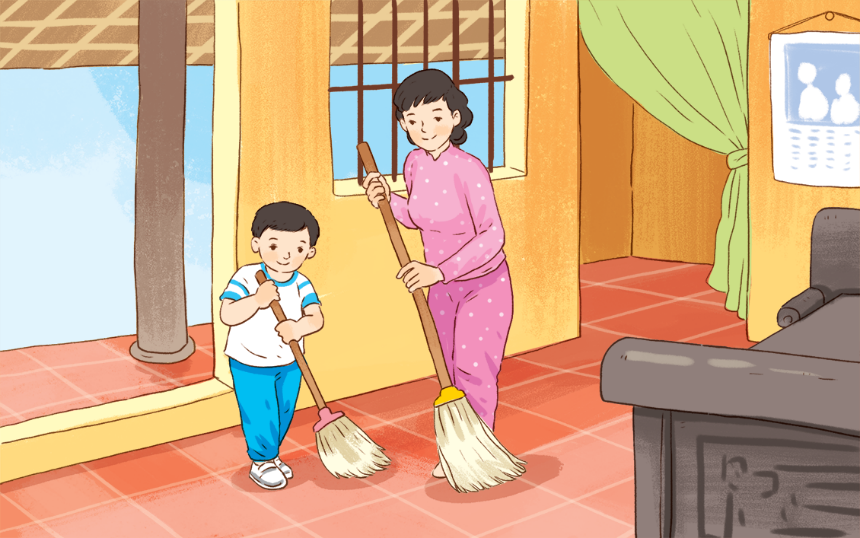 4
3
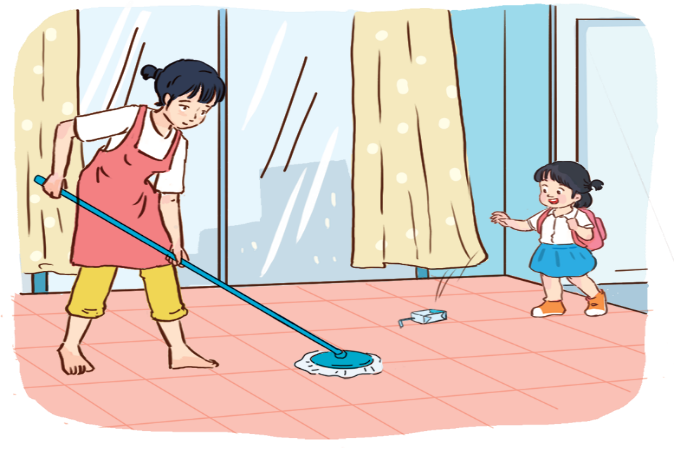 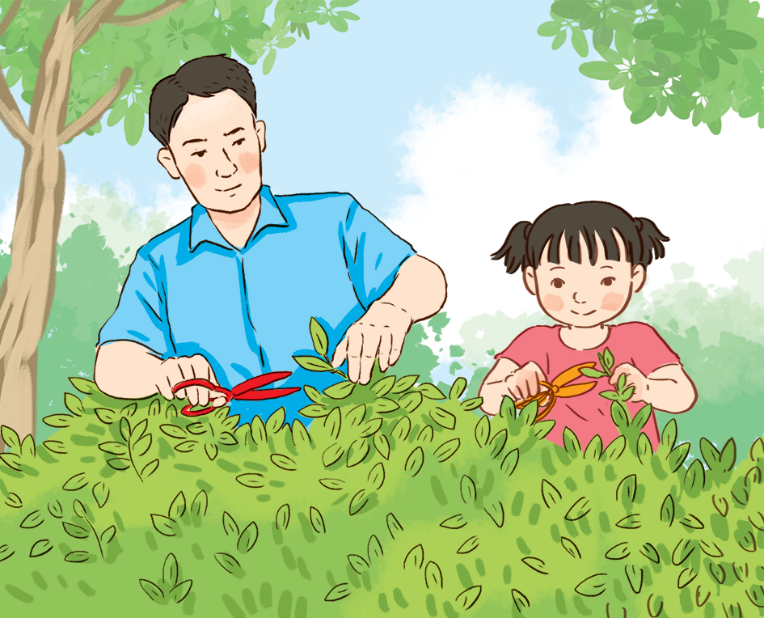 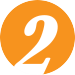 Em hãy cho biết hành động của bạn nào 
đáng khen.
1
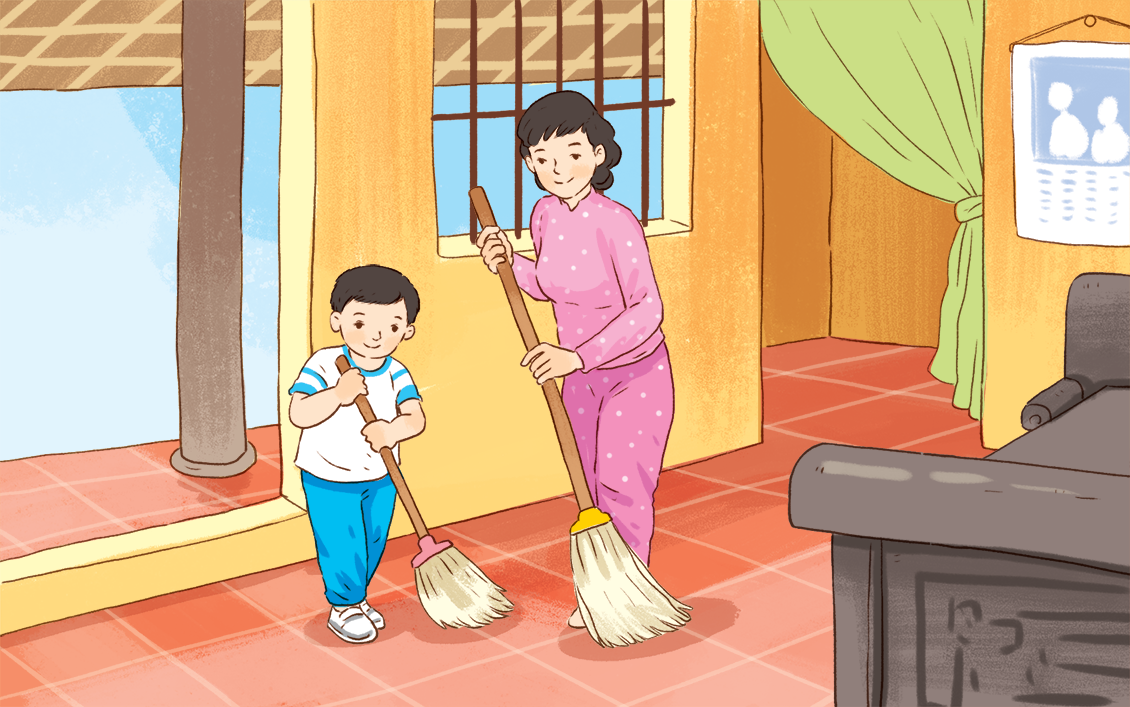 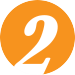 Em hãy cho biết hành động của bạn nào 
đáng khen.
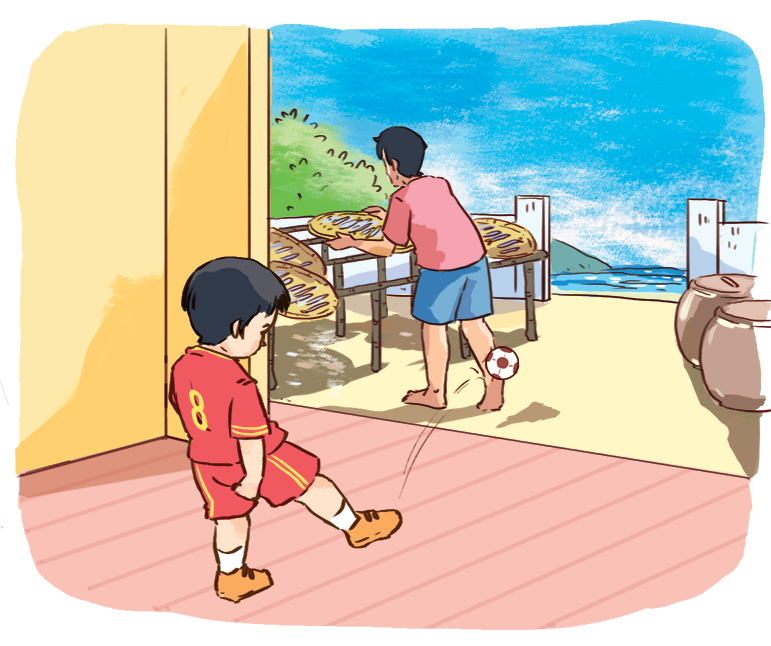 2
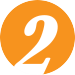 Em hãy cho biết hành động của bạn nào 
đáng khen.
3
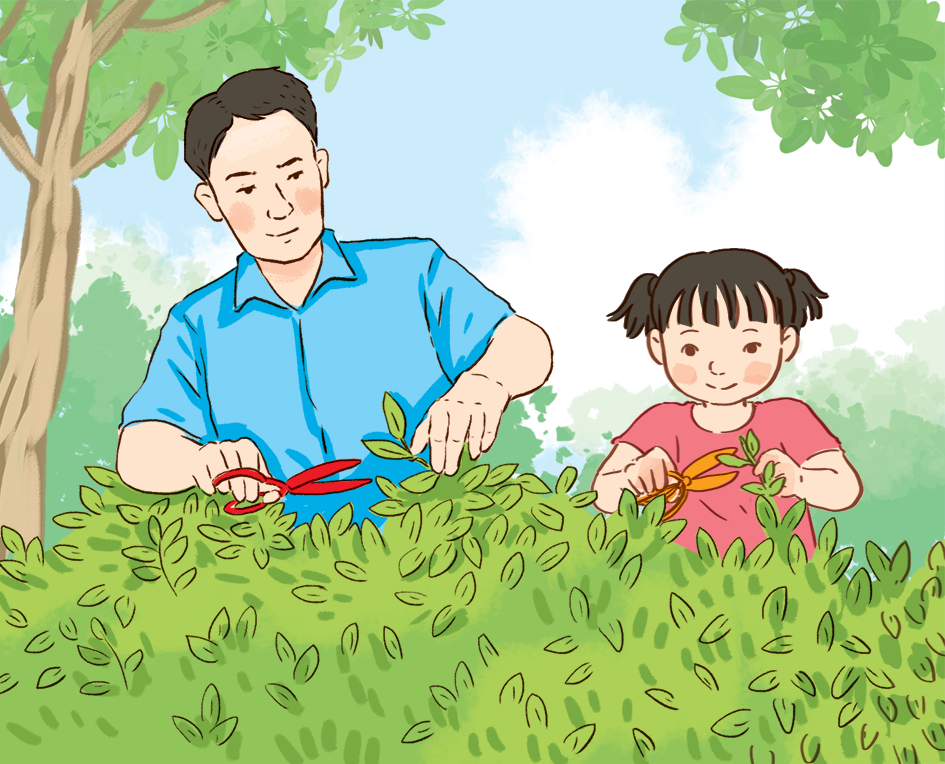 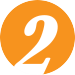 Em hãy cho biết hành động của bạn nào 
đáng khen.
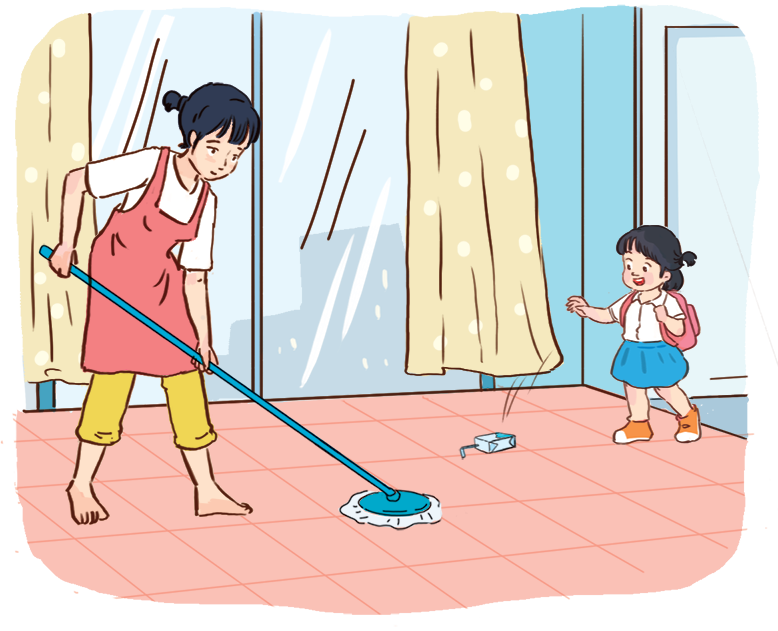 4
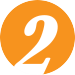 Em hãy cho biết hành động của bạn nào 
đáng khen.
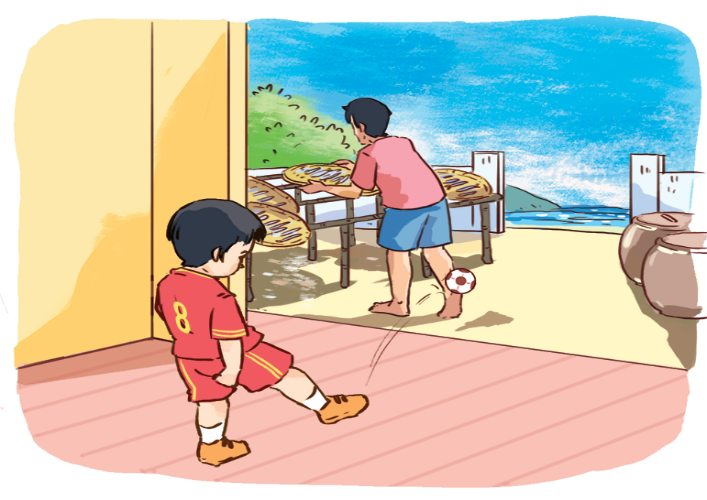 1
2
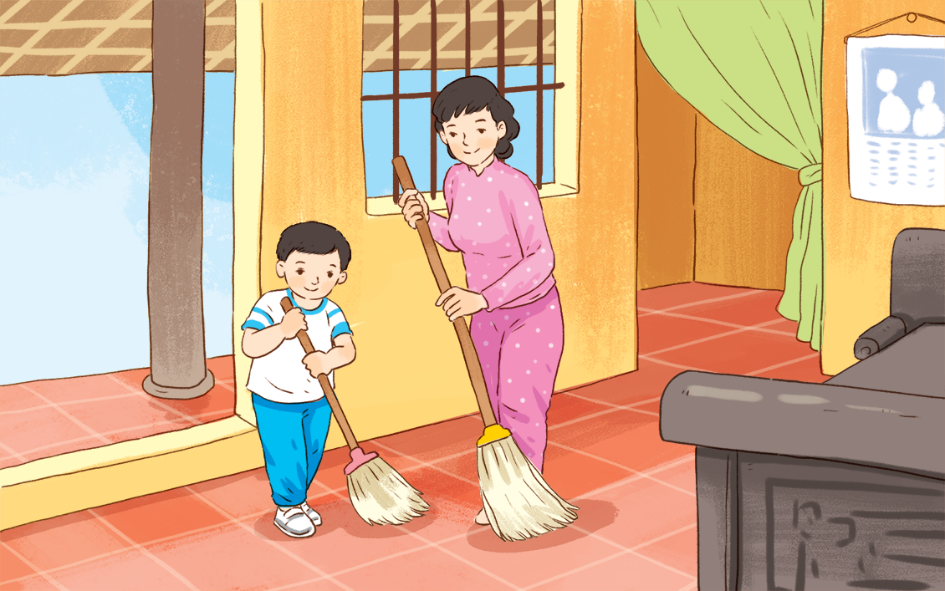 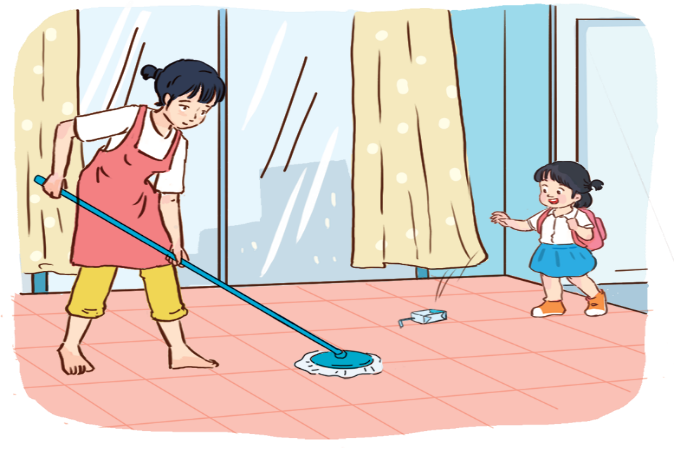 4
3
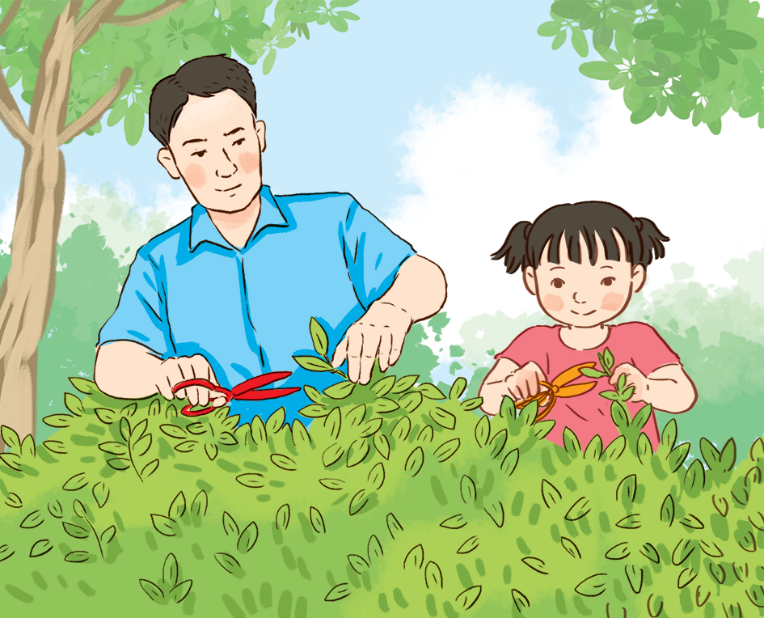 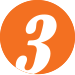 Em hãy cùng bạn đóng vai theo các tình huống
sau.
1
2
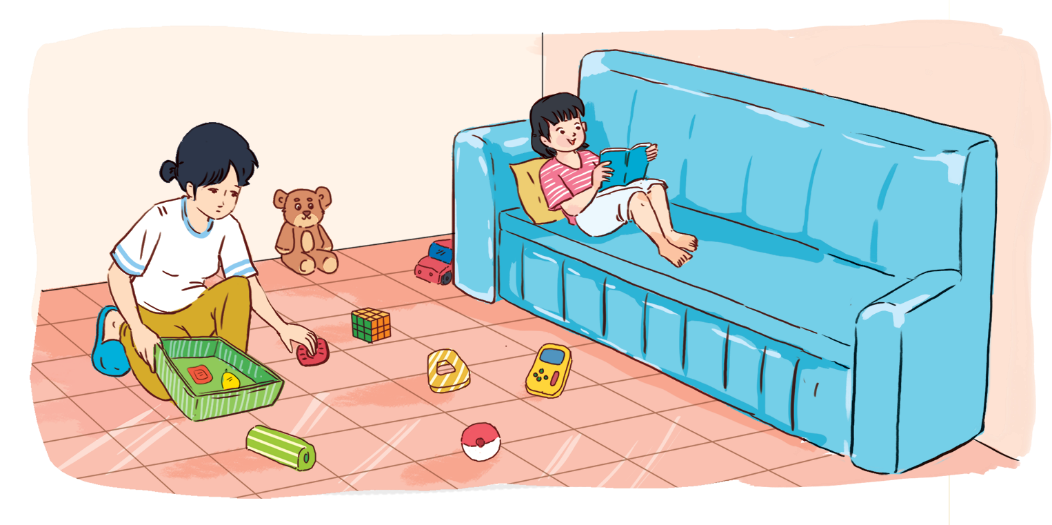 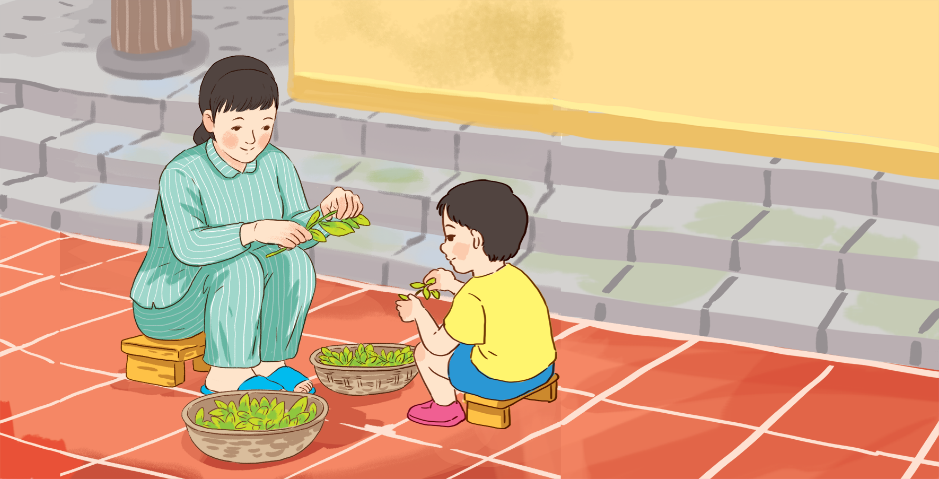 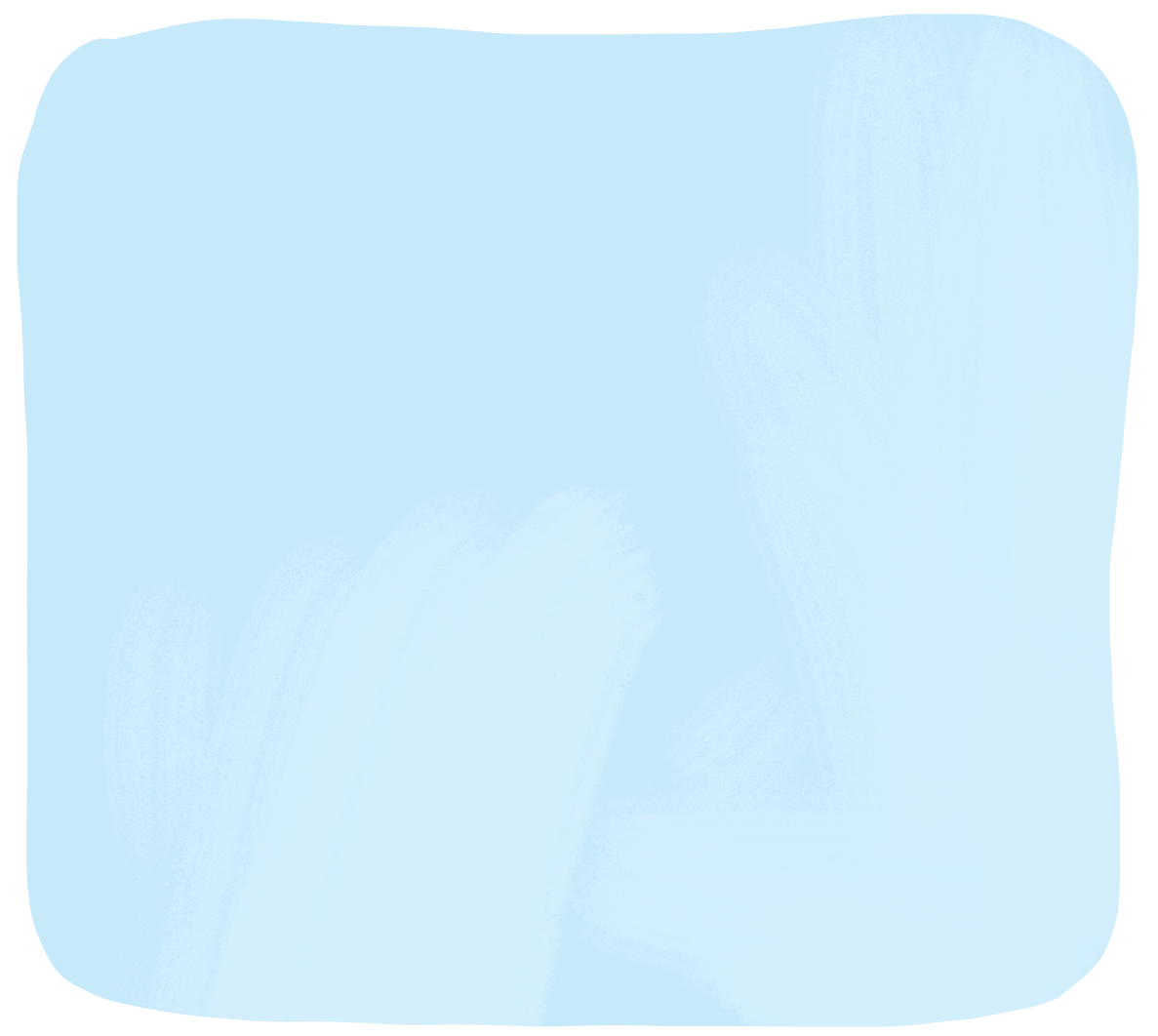 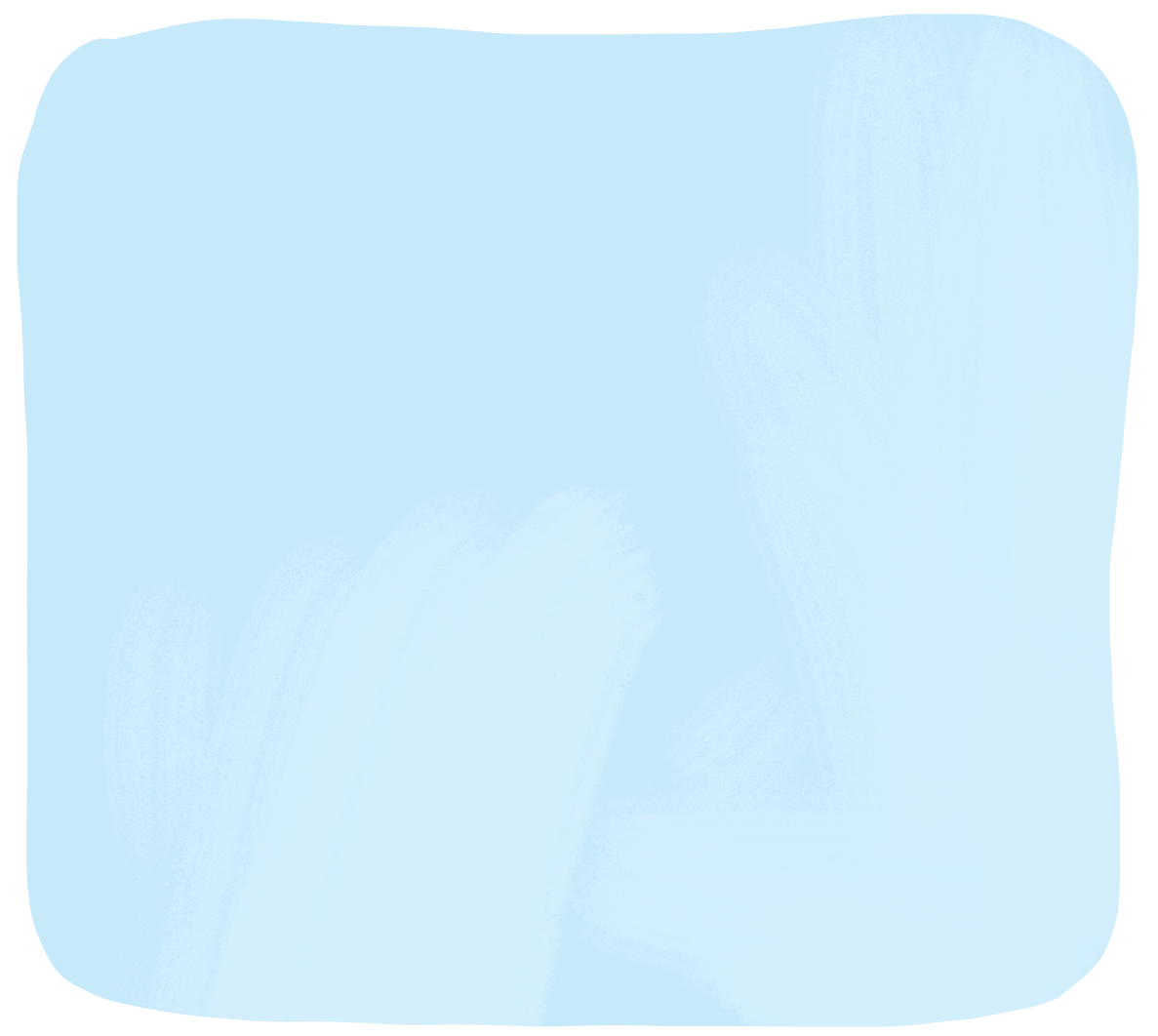 Không giúp mẹ việc nhà
Giúp mẹ nhặt rau
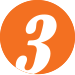 Em hãy cùng bạn đóng vai theo các tình huống
sau.
1
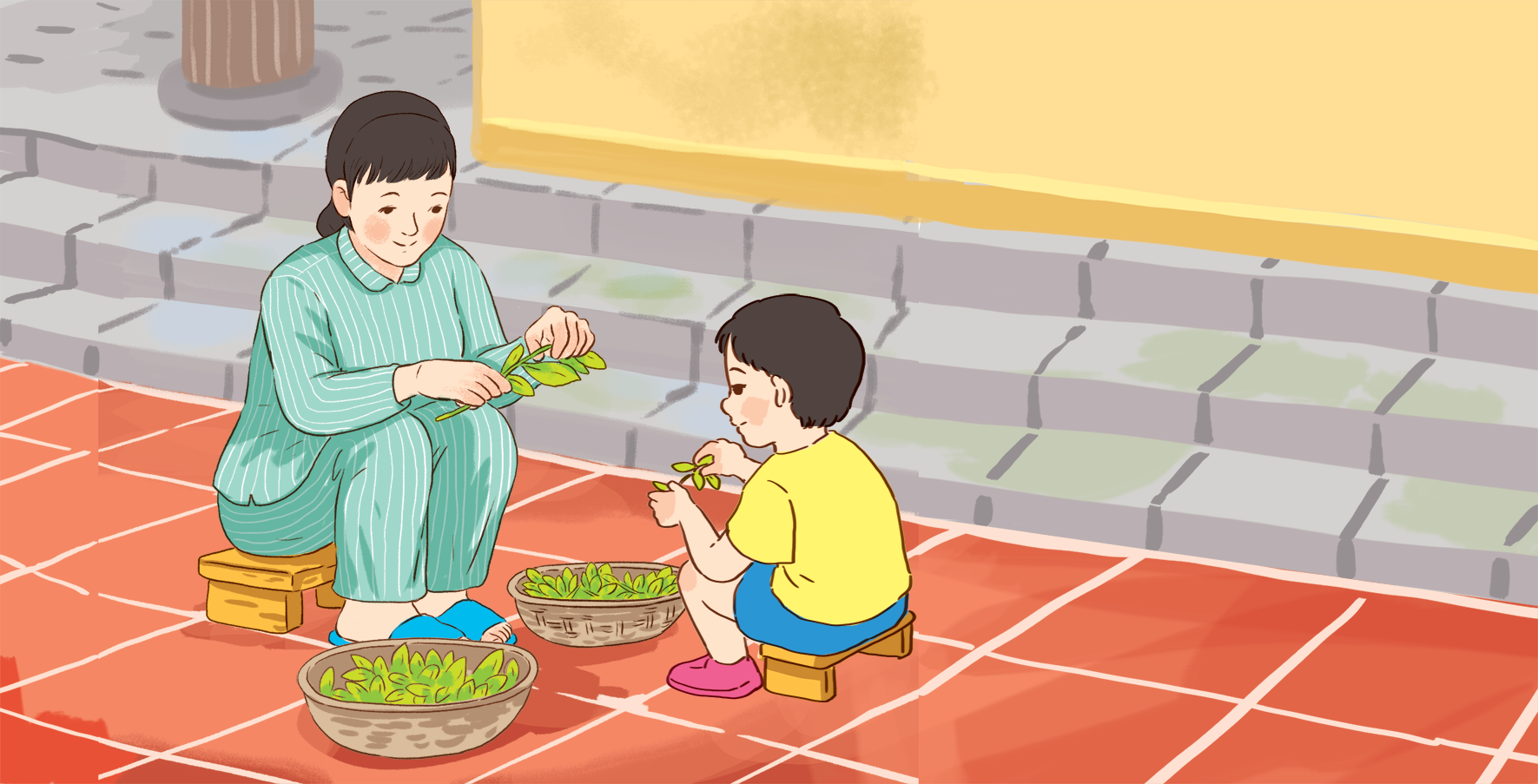 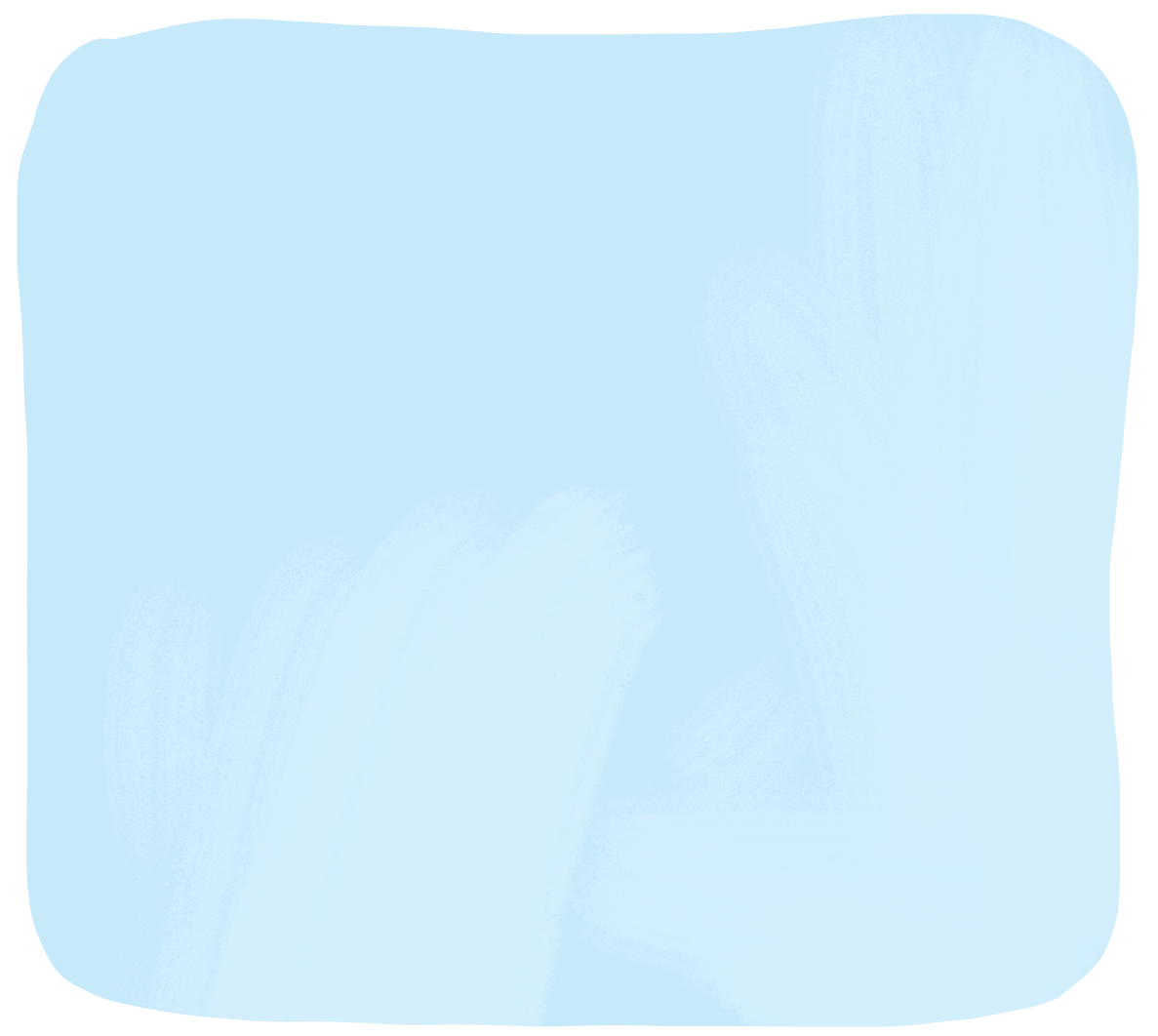 Giúp mẹ nhặt rau
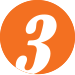 Em hãy cùng bạn đóng vai theo các tình huống
sau.
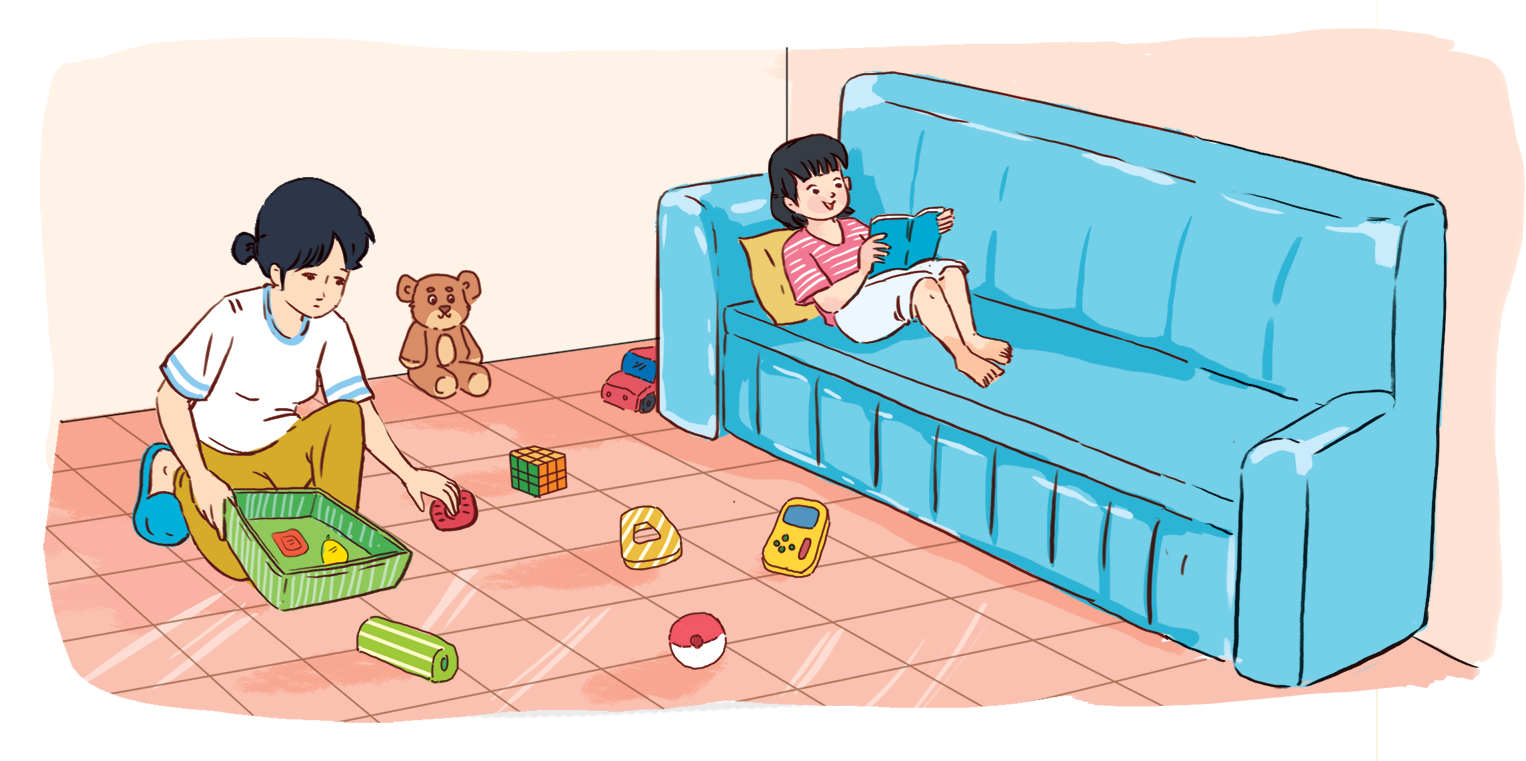 2
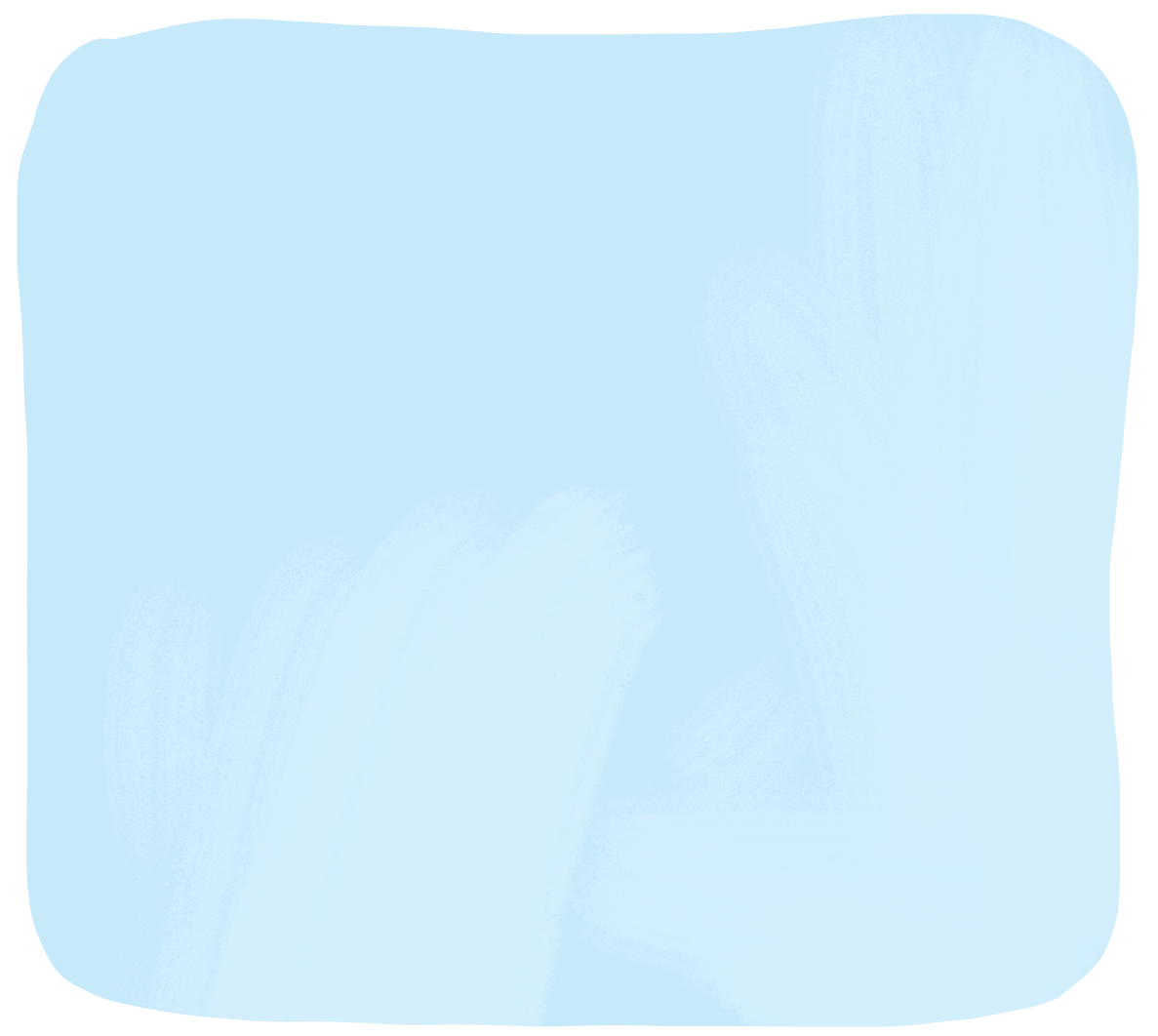 Không giúp mẹ việc nhà
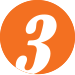 Em hãy cùng bạn đóng vai theo các tình huống
sau.
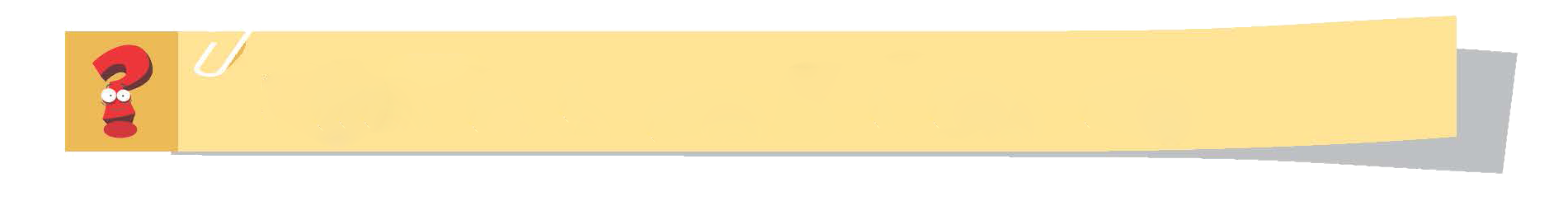 ‒ Em hãy nhận xét việc làm của các bạn trên.
‒ Theo em, vì sao phải giúp người thân làm việc nhà?
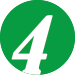 Em sẽ làm gì khi gặp các tình huống sau?
1
2
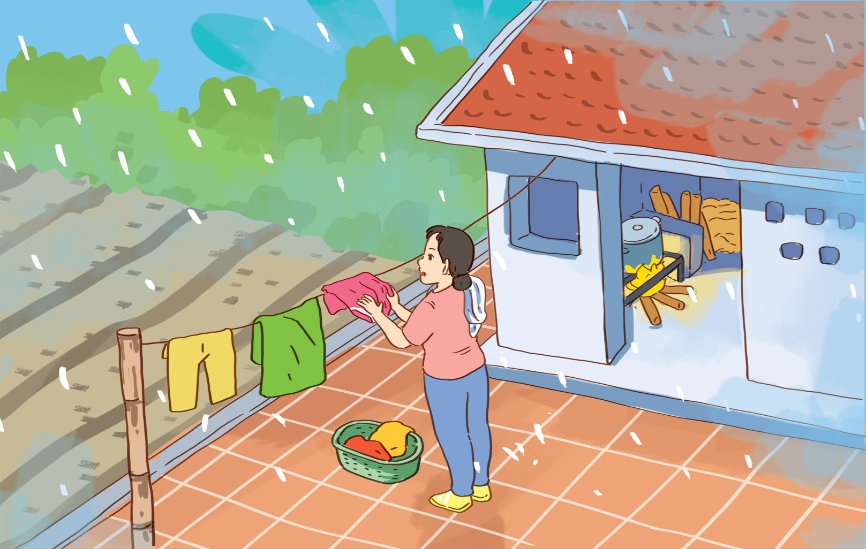 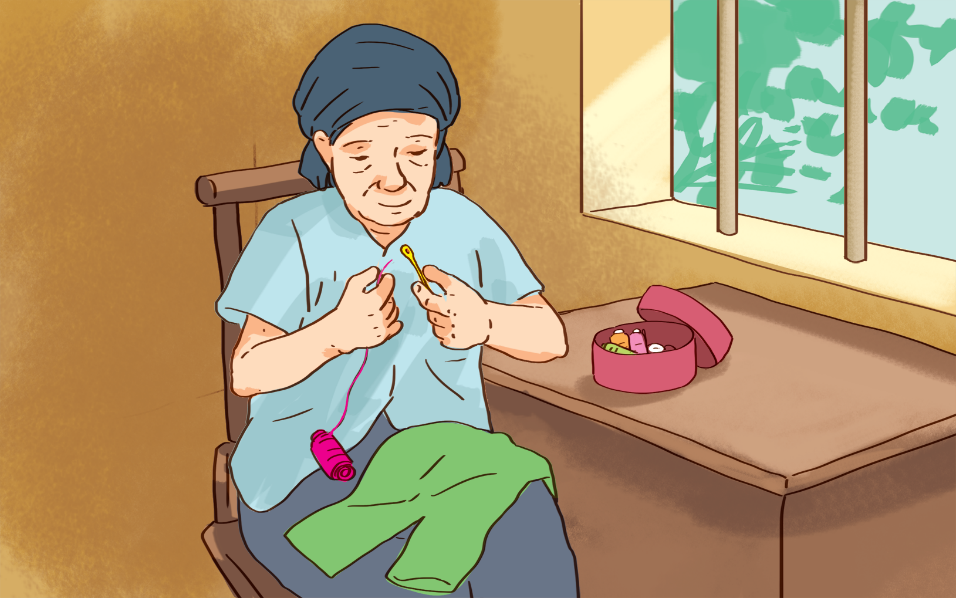 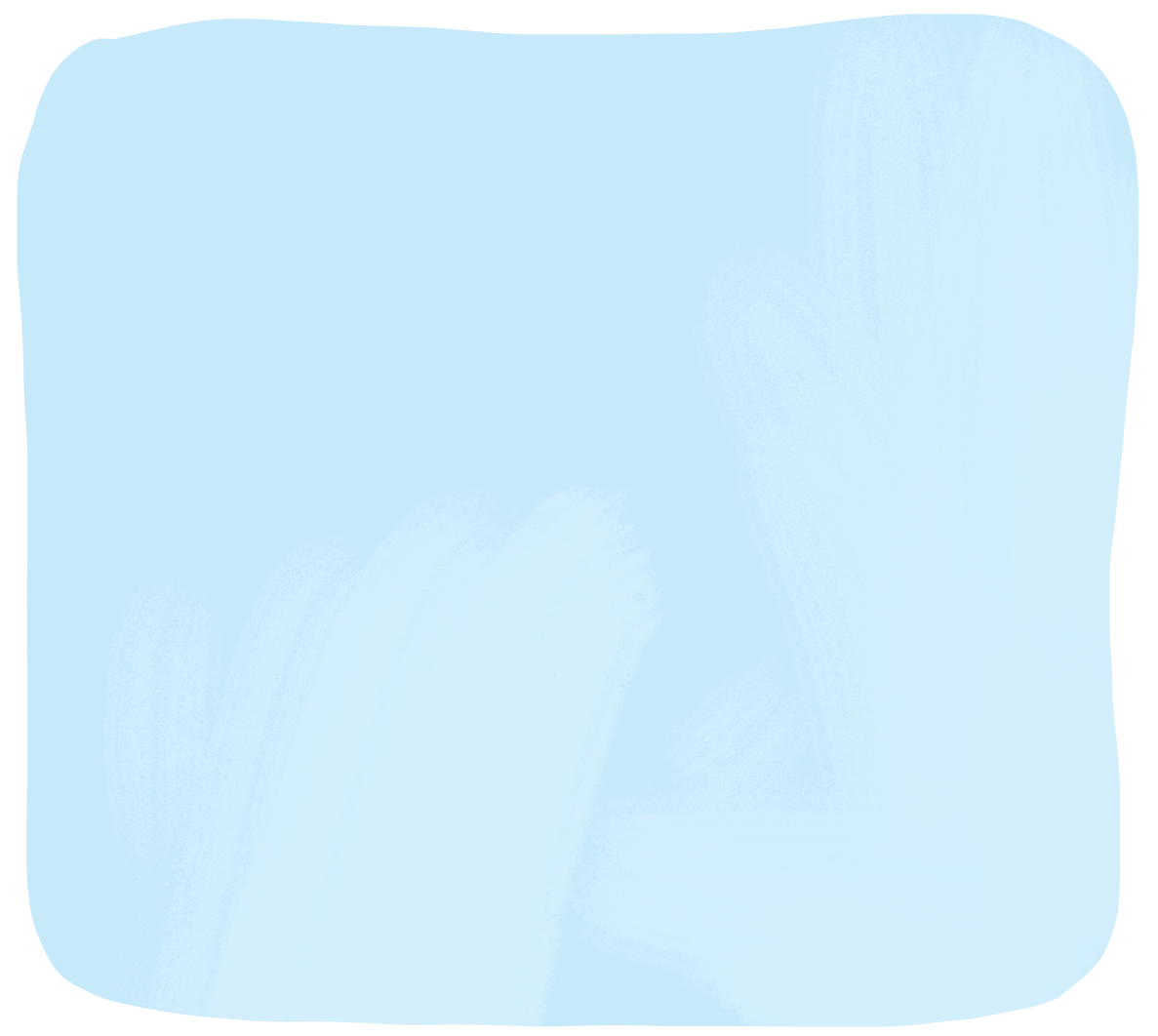 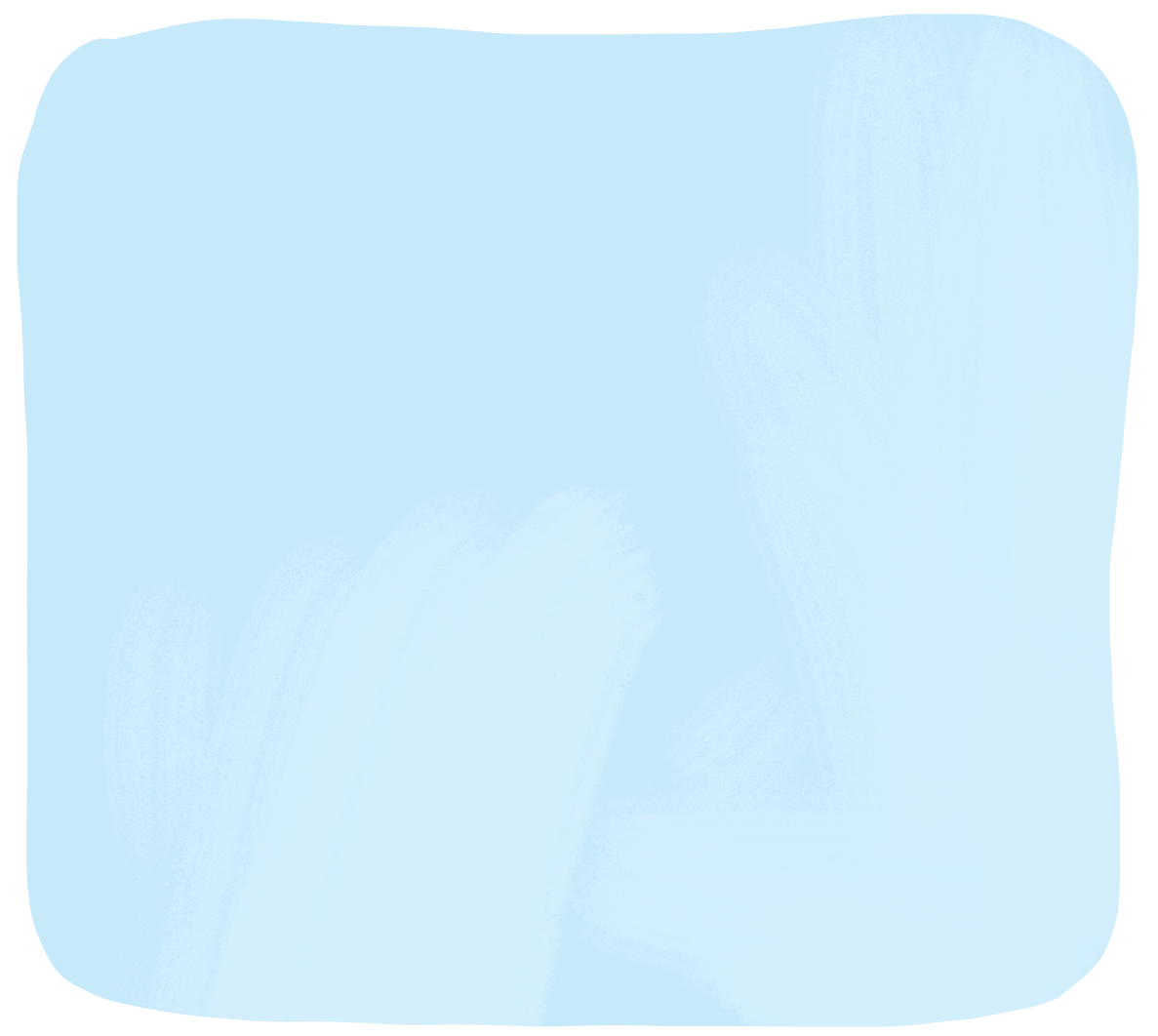 Bà không xâu được kim
Mẹ cất quần áo khi trời mưa
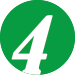 Em sẽ làm gì khi gặp các tình huống sau?
1
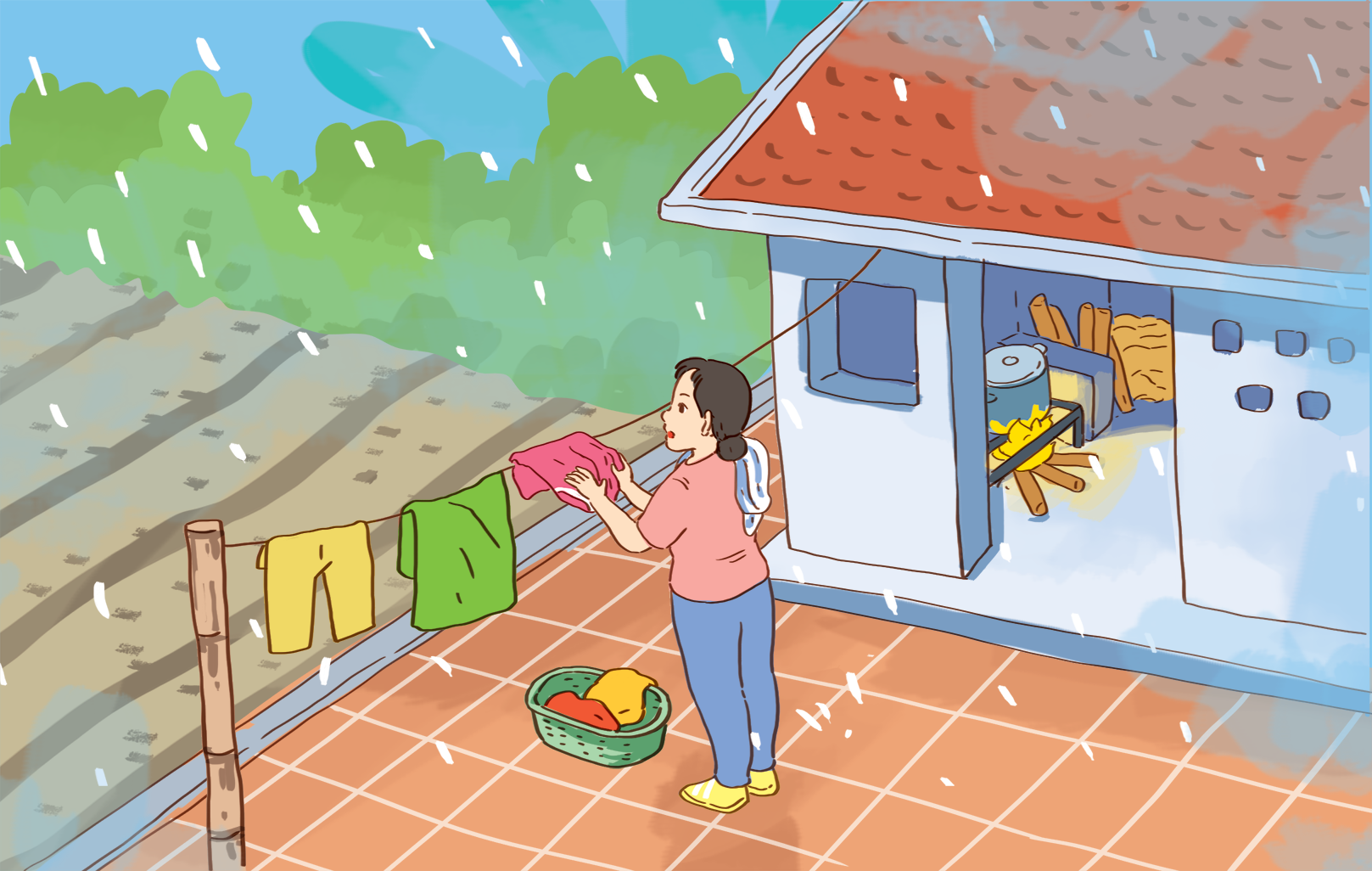 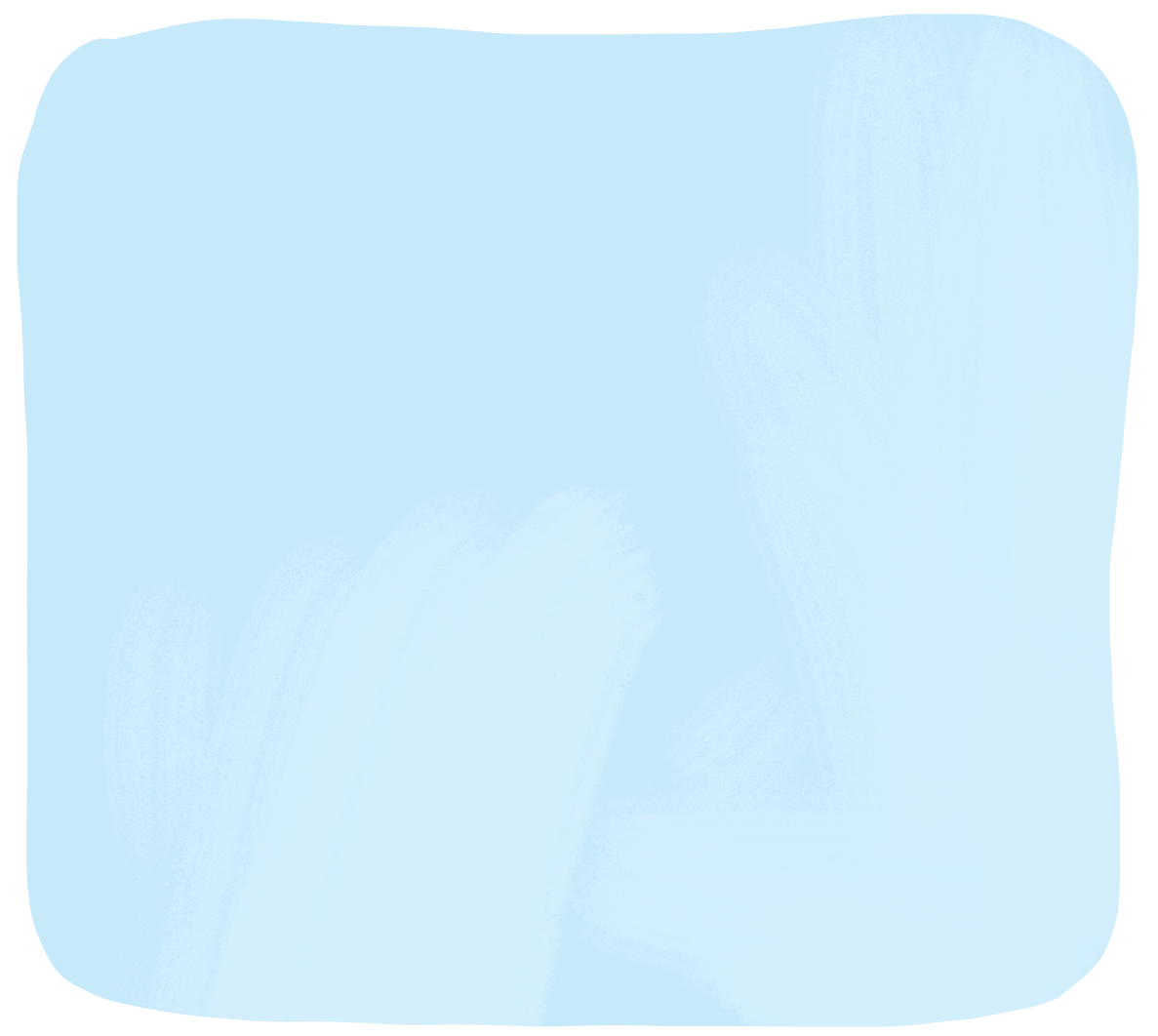 Mẹ cất quần áo khi trời mưa
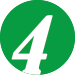 Em sẽ làm gì khi gặp các tình huống sau?
2
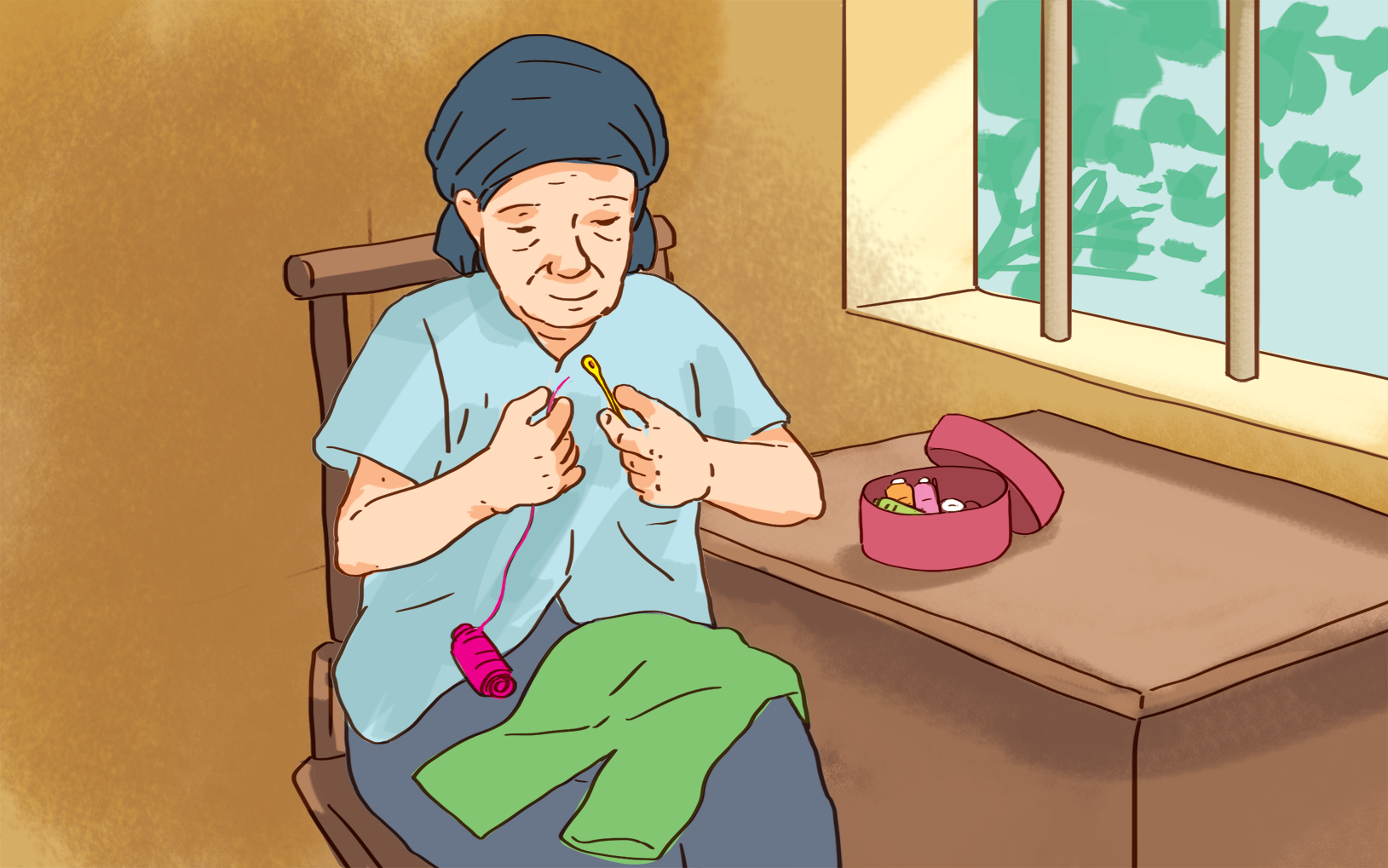 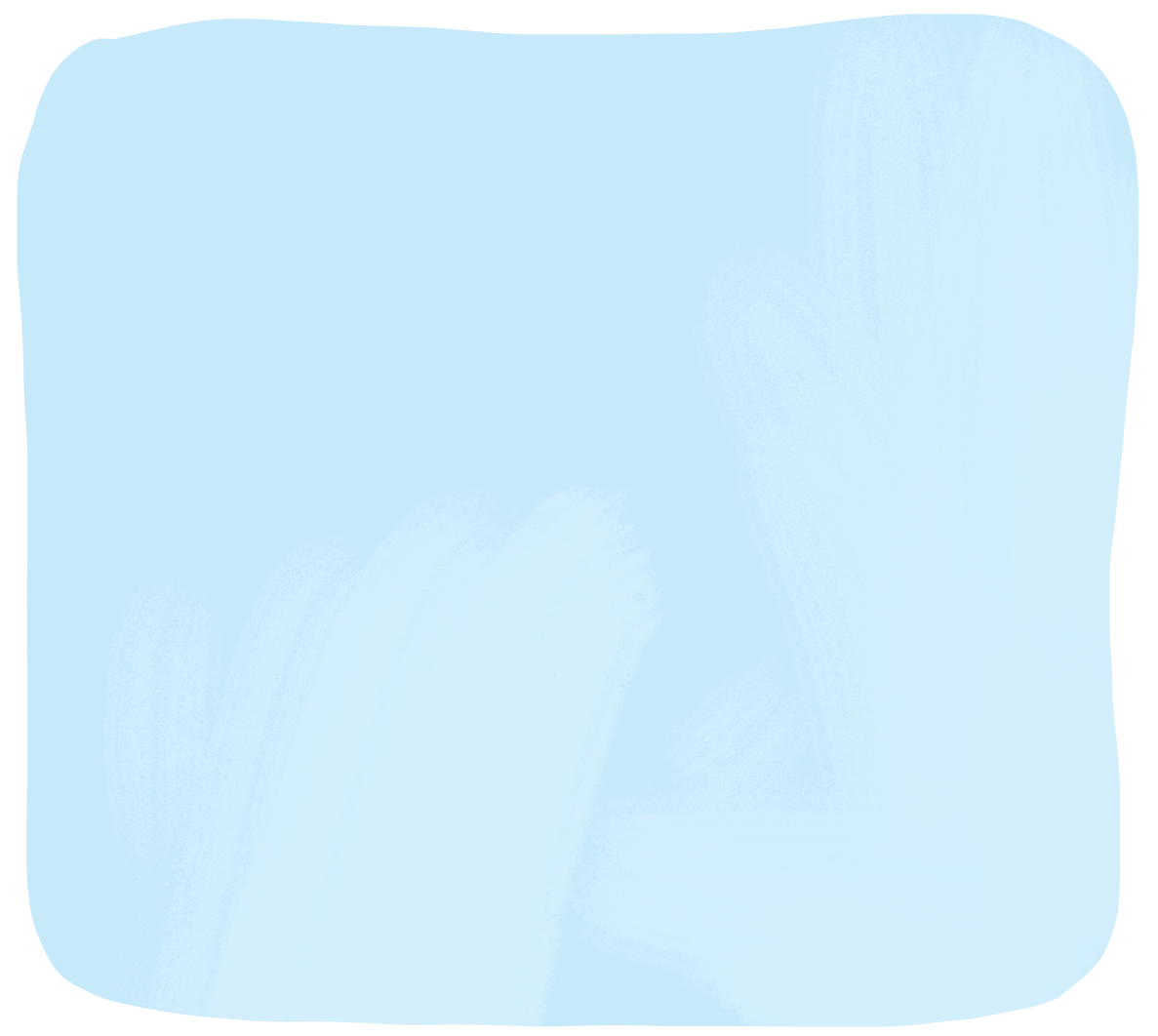 Bà không xâu được kim
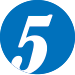 Em hãy chia sẻ với các bạn những việc nhà 
em đã làm.
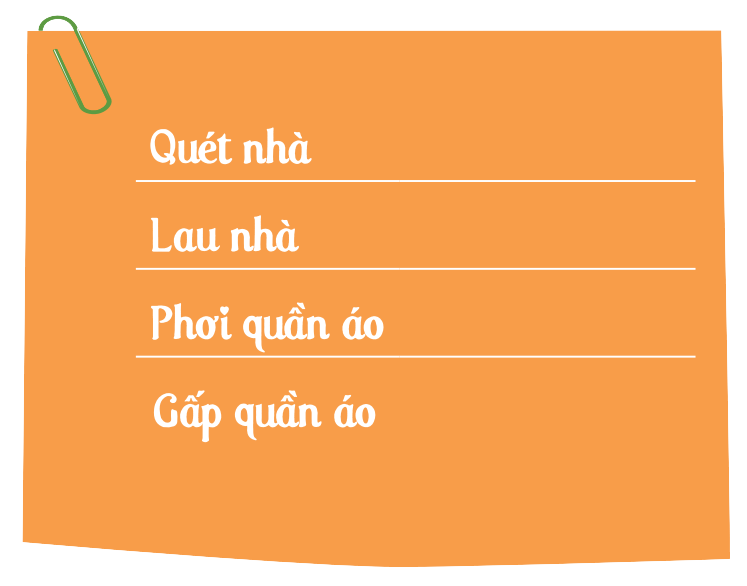 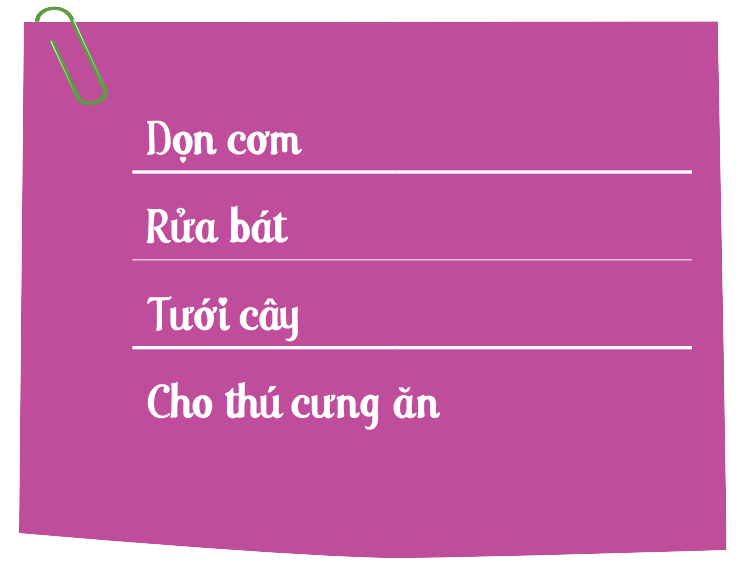 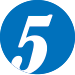 Em hãy chia sẻ với các bạn những việc nhà 
em đã làm.
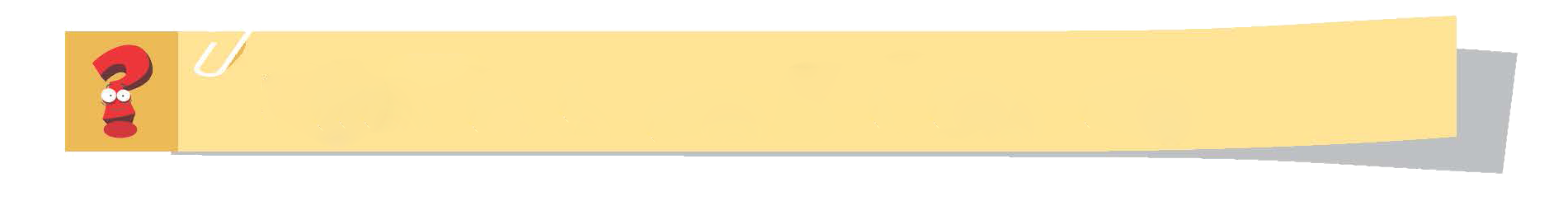 Ngoài ra, em còn giúp gia đình việc nhà nào nữa?
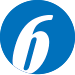 Em hãy giúp người thân làm các việc nhà theo
hướng dẫn.
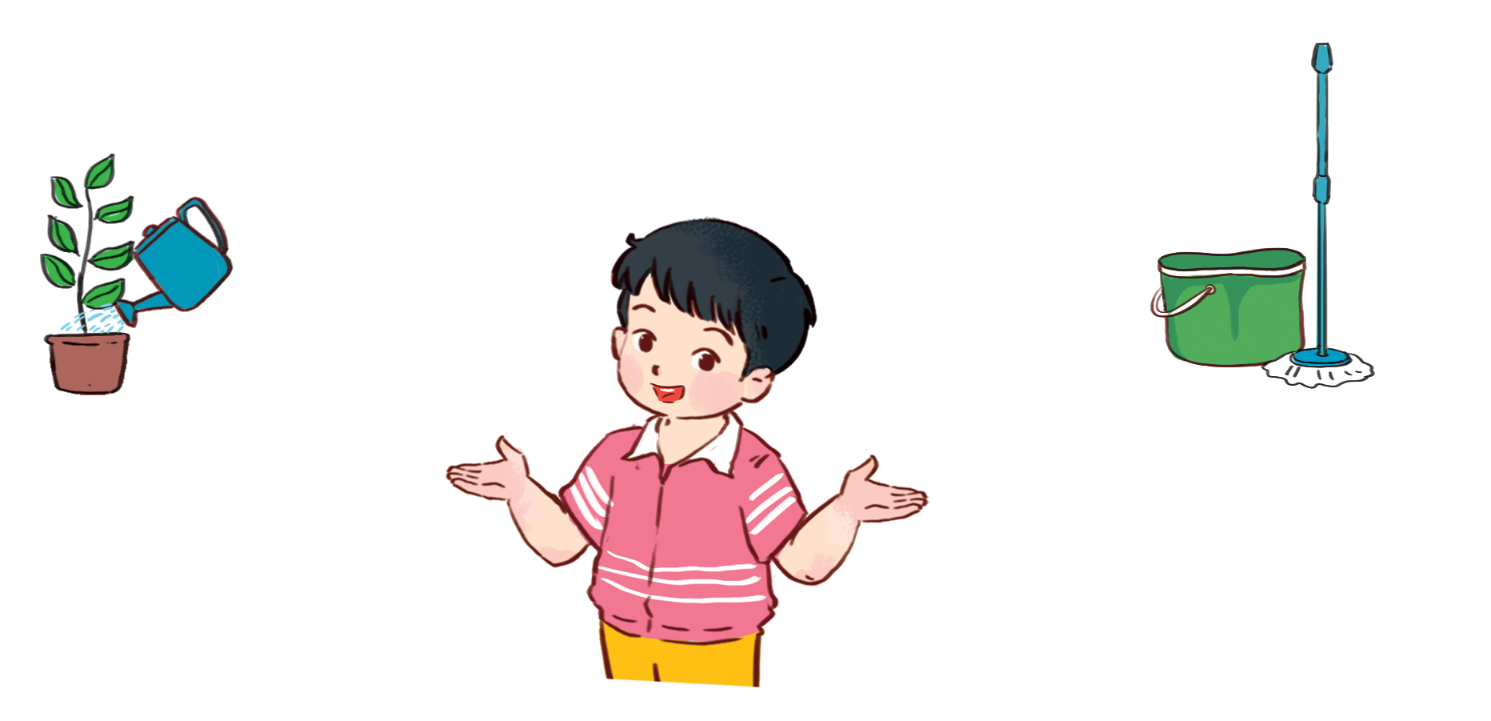 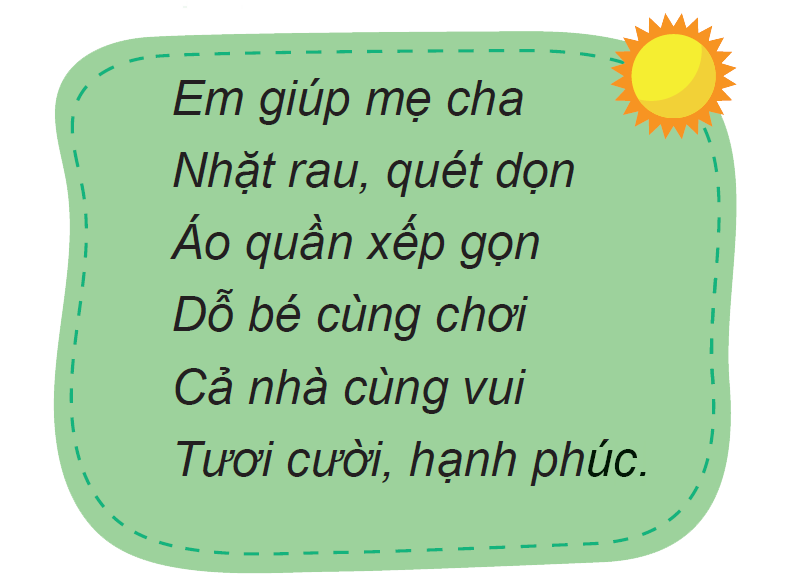 Tưới nước vừa phải, 
không để đổ nước ra ngoài.
Vắt khô nước cây lau nhà,
lau lùi dần.
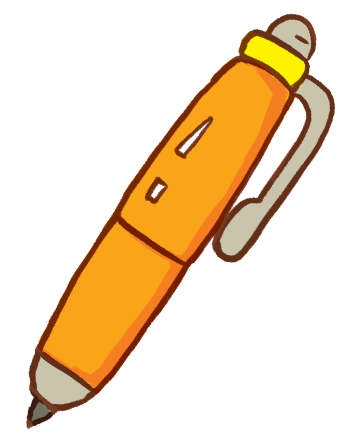 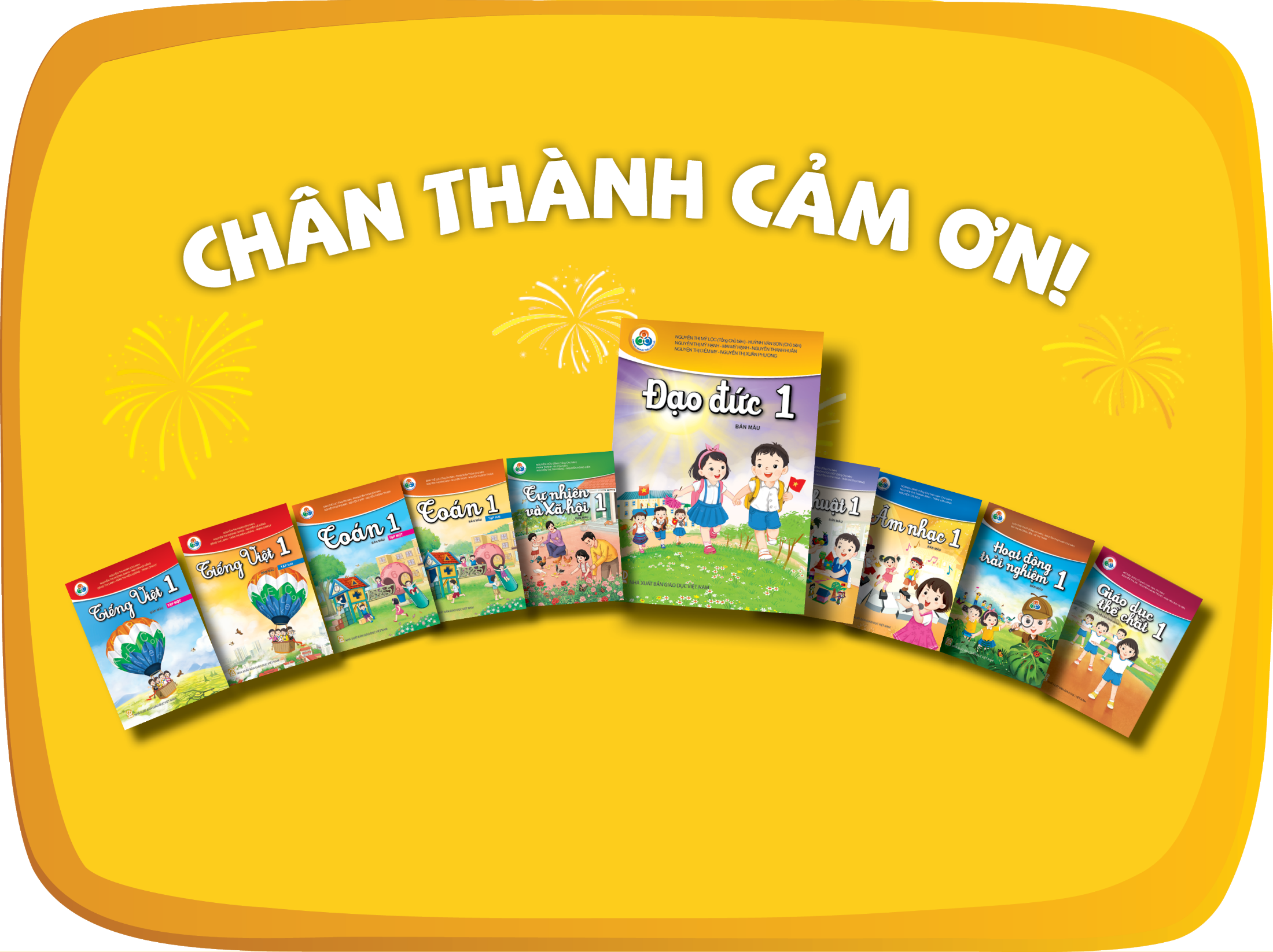